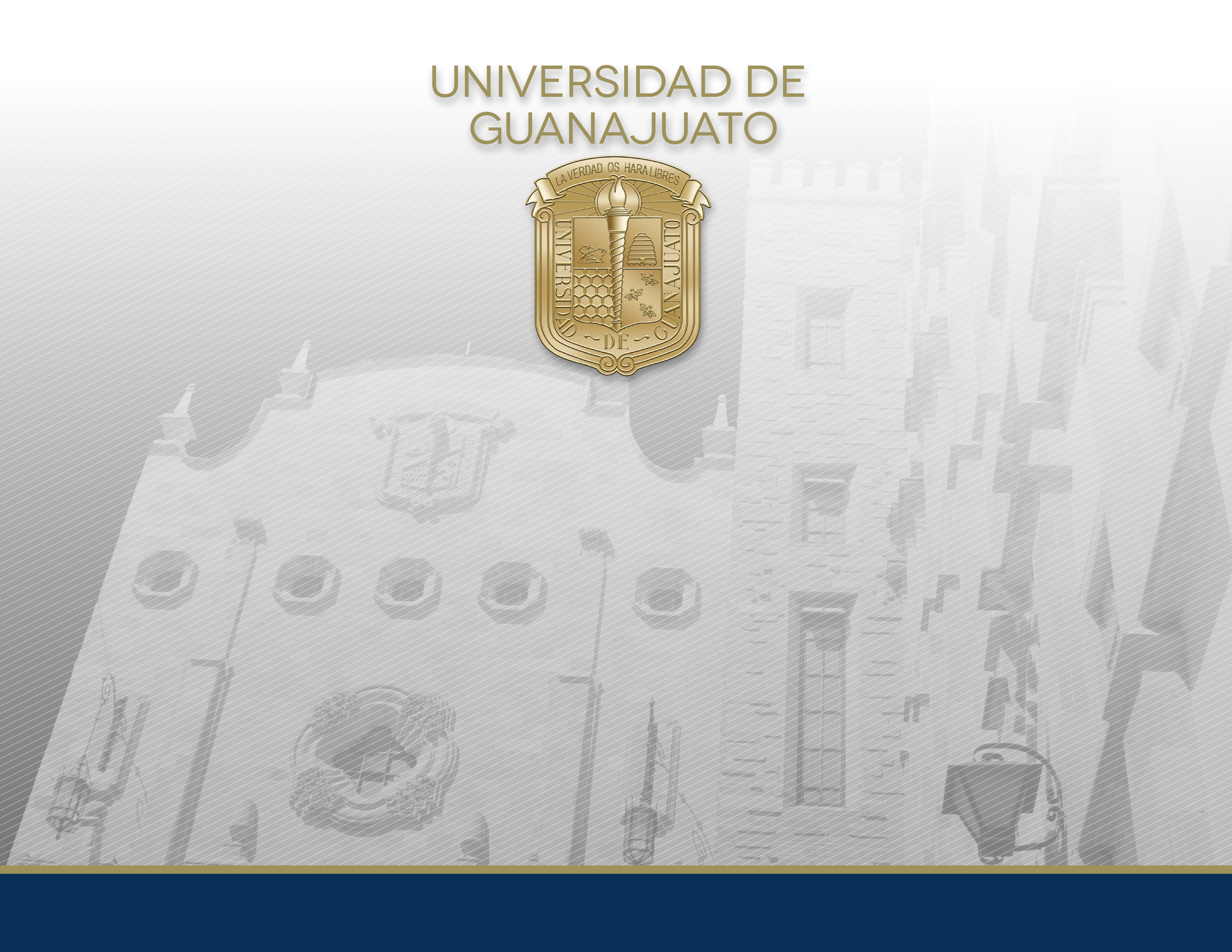 ESPACIO PARA TÍTULO
Espacio para subtítulo
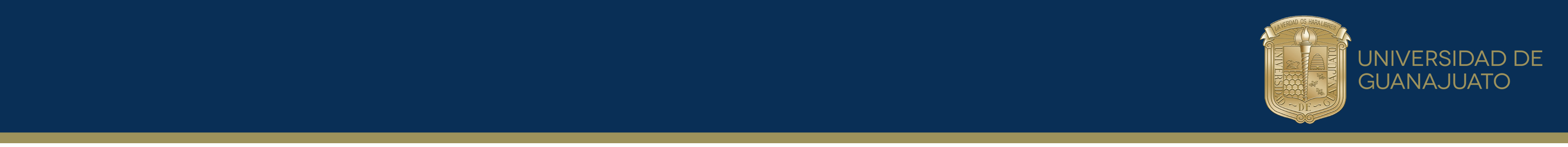 ESPACIO PARA TÍTULO / Espacio para subtítulo
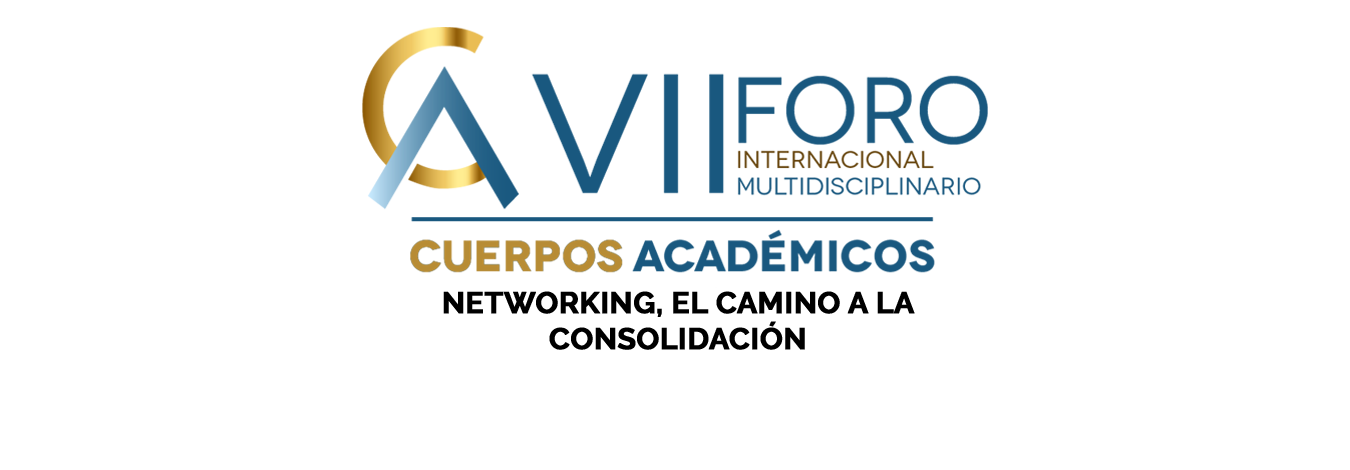 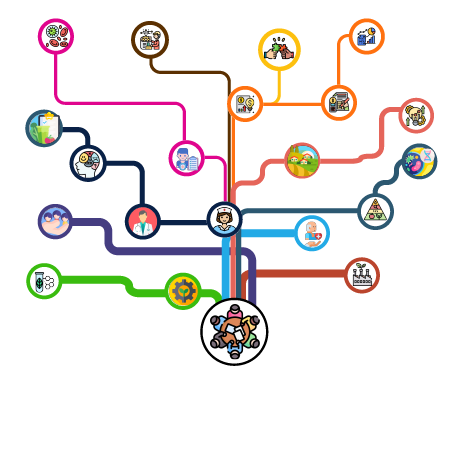 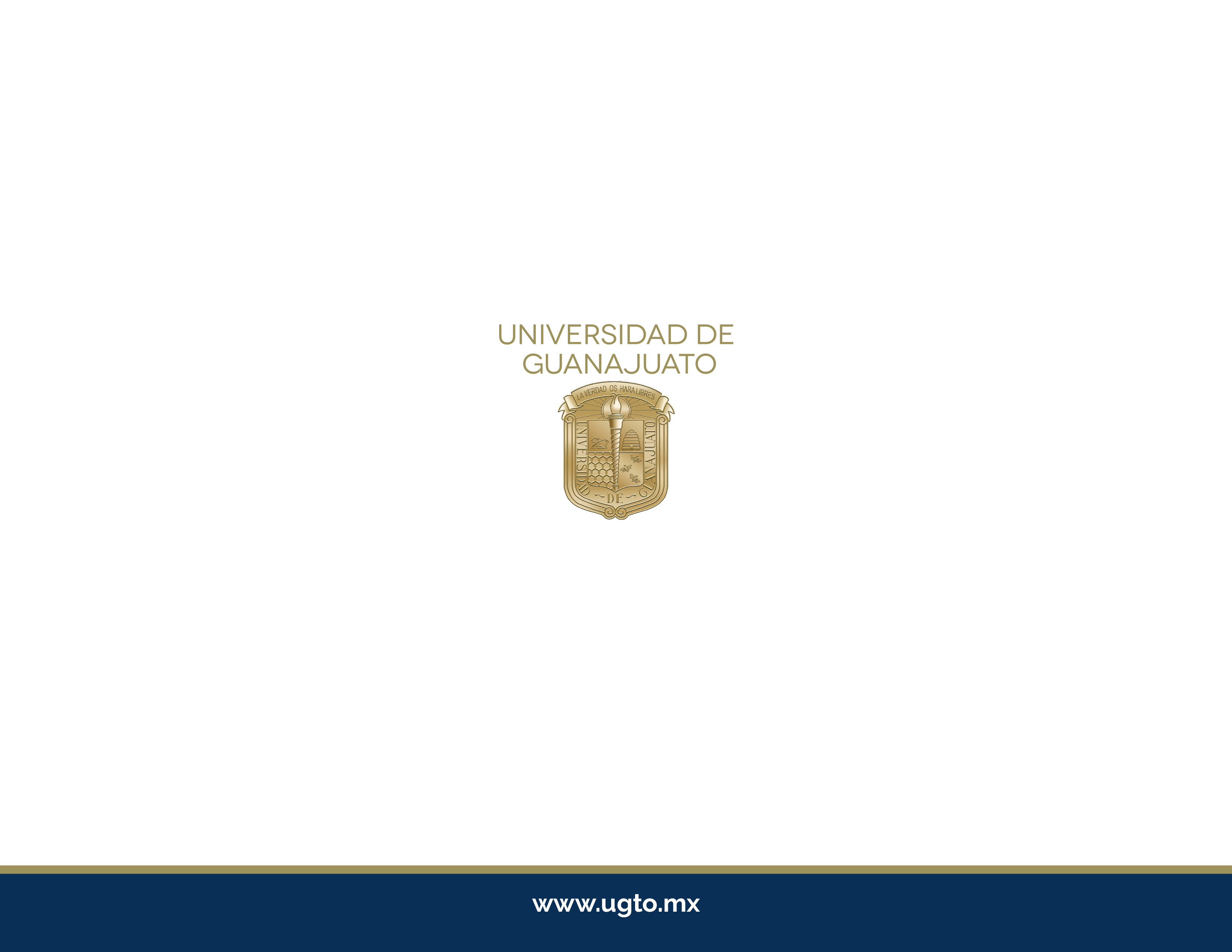